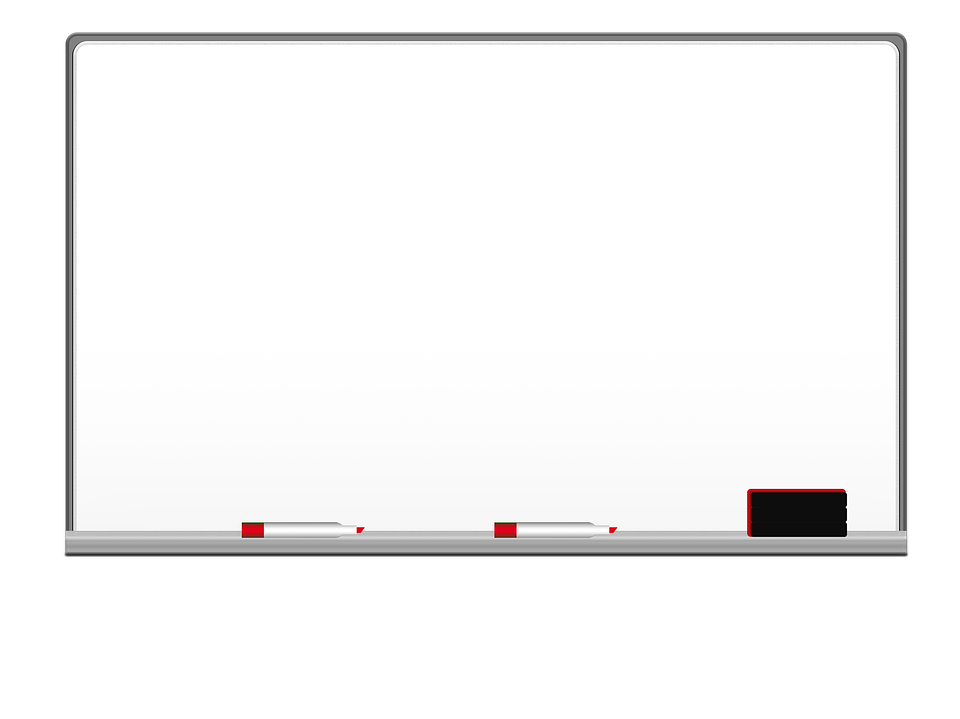 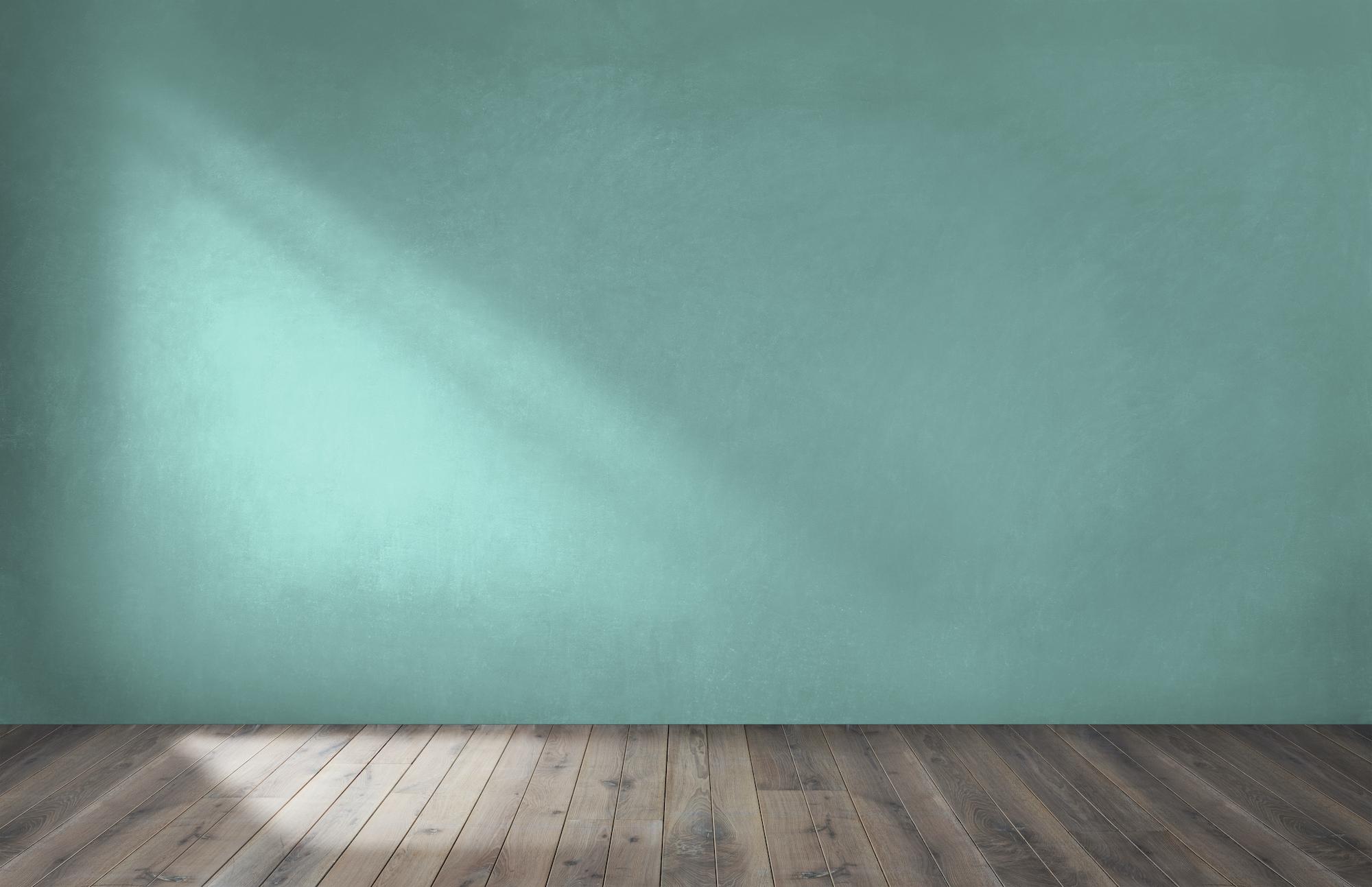 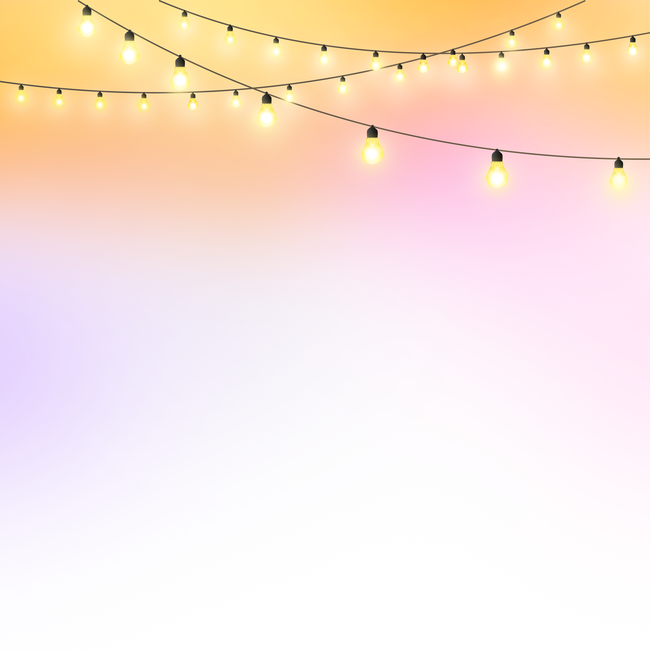 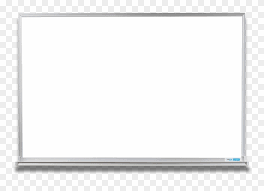 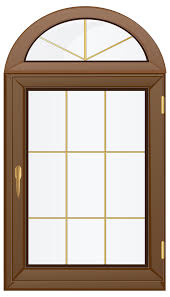 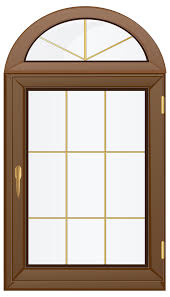 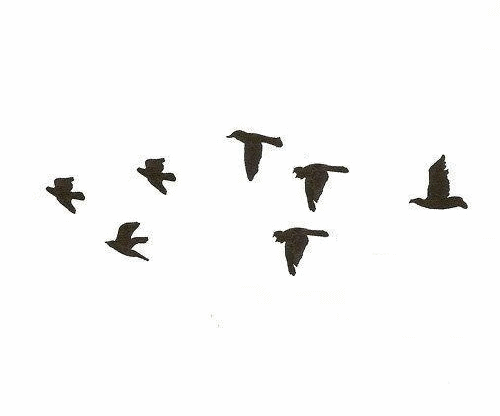 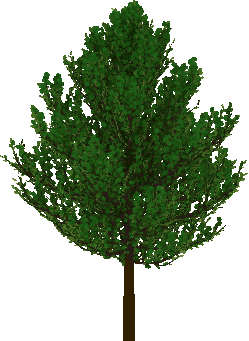 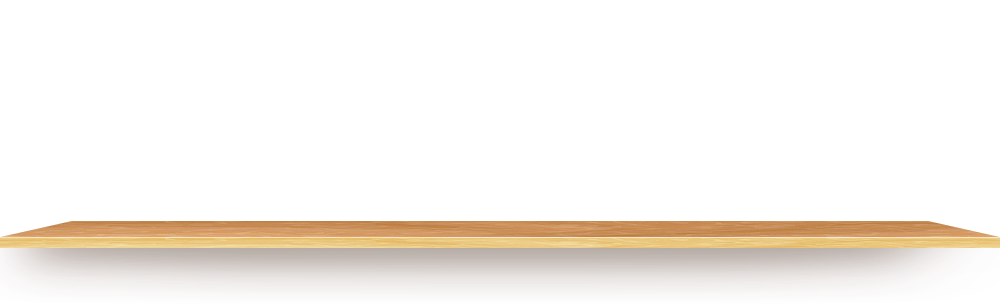 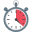 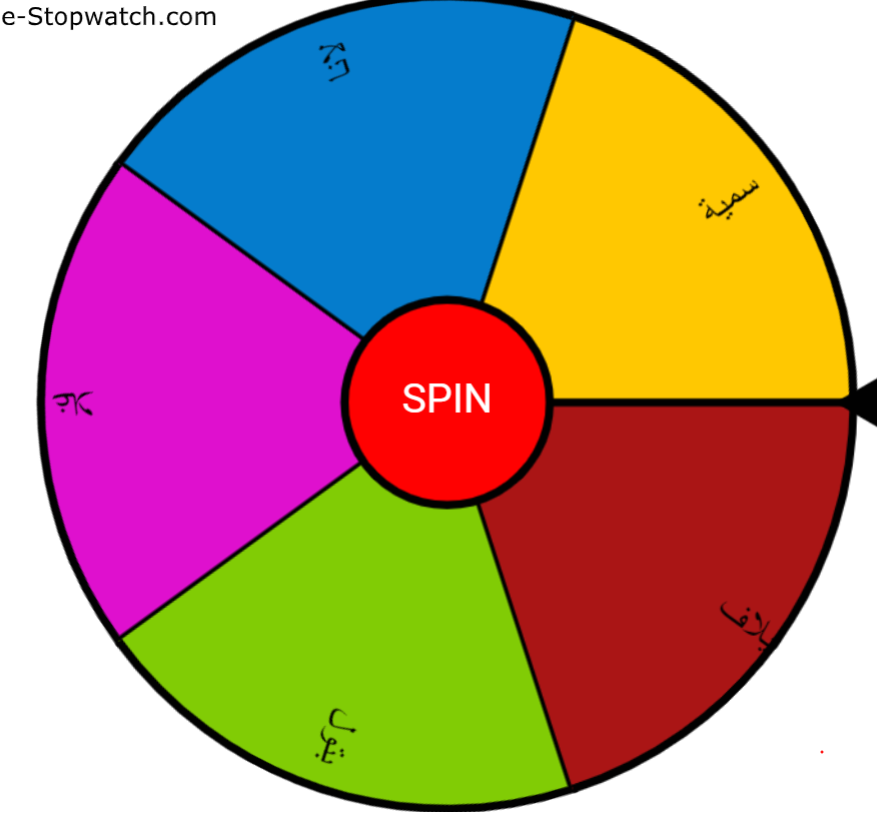 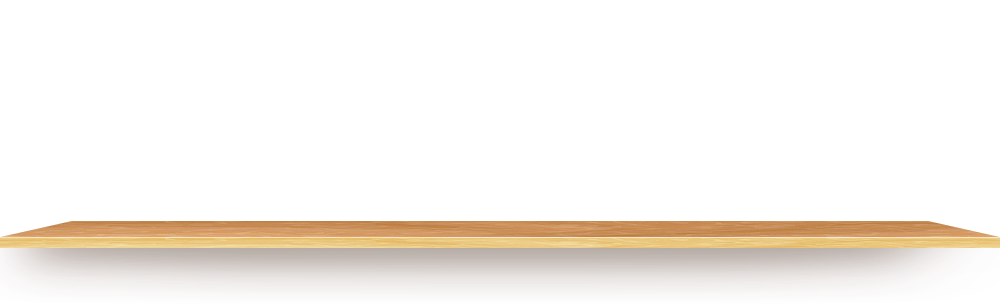 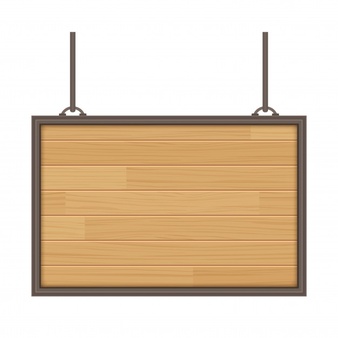 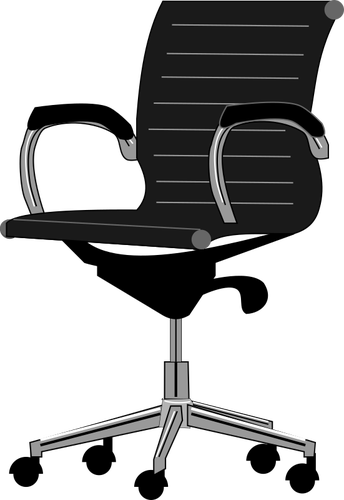 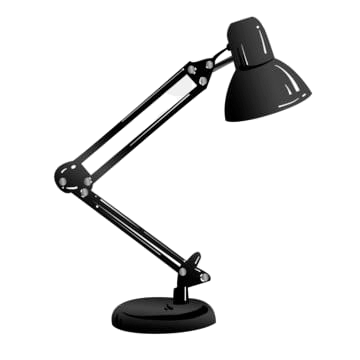 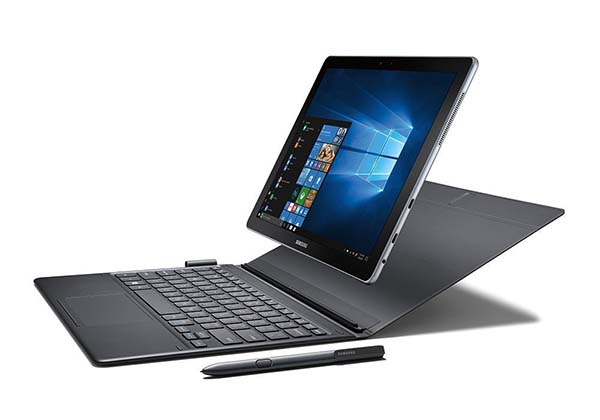 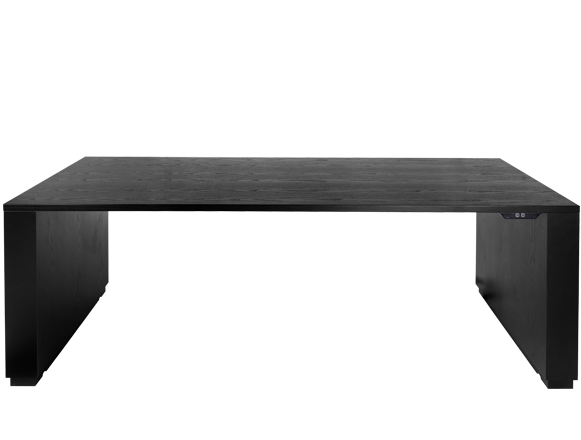 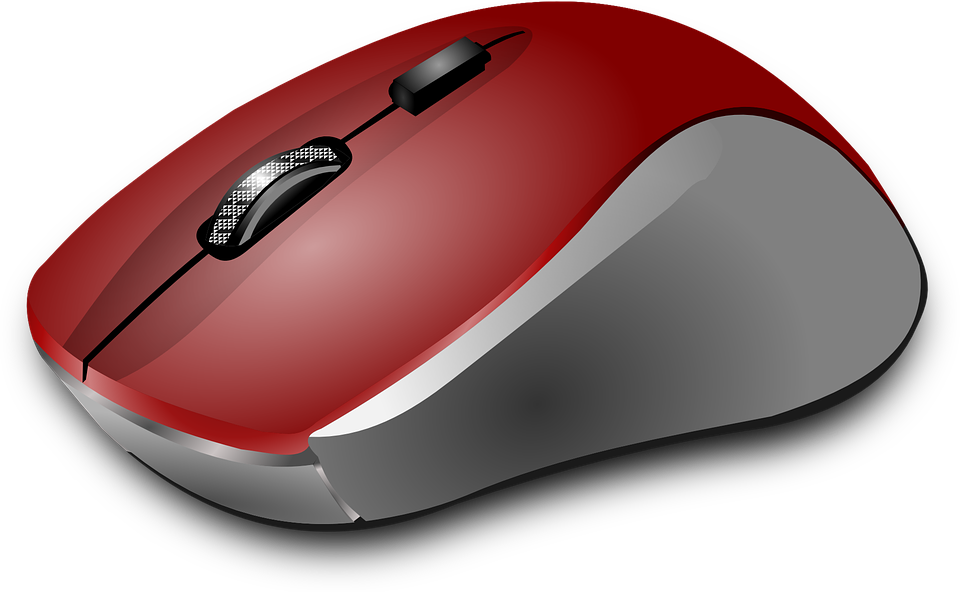 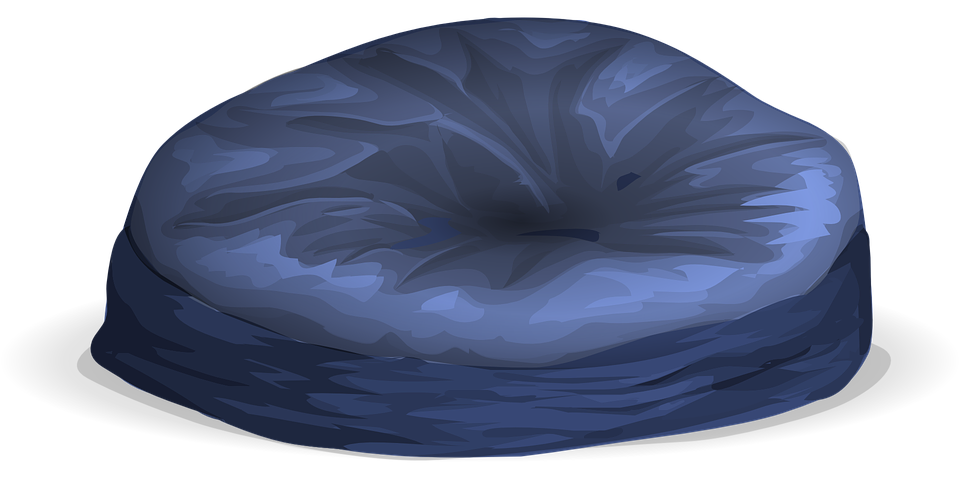 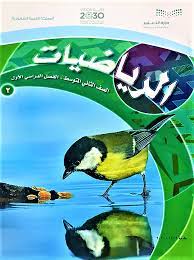 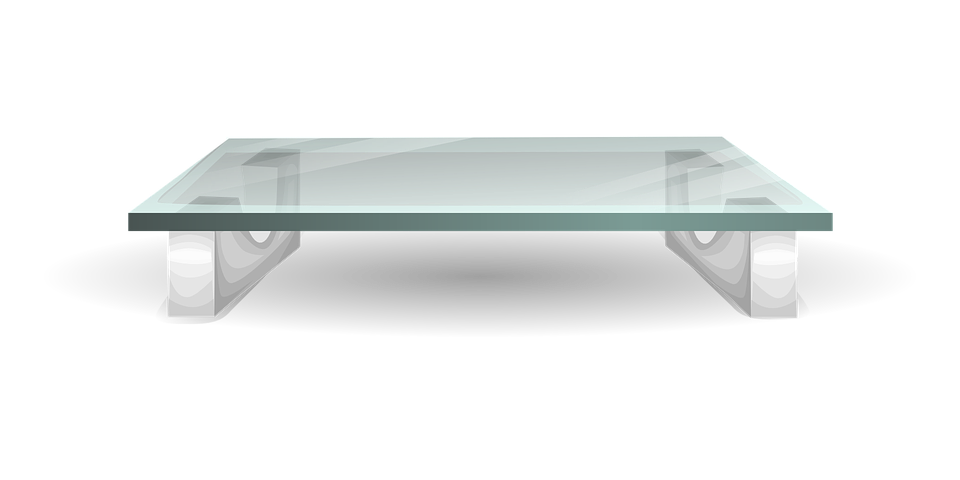 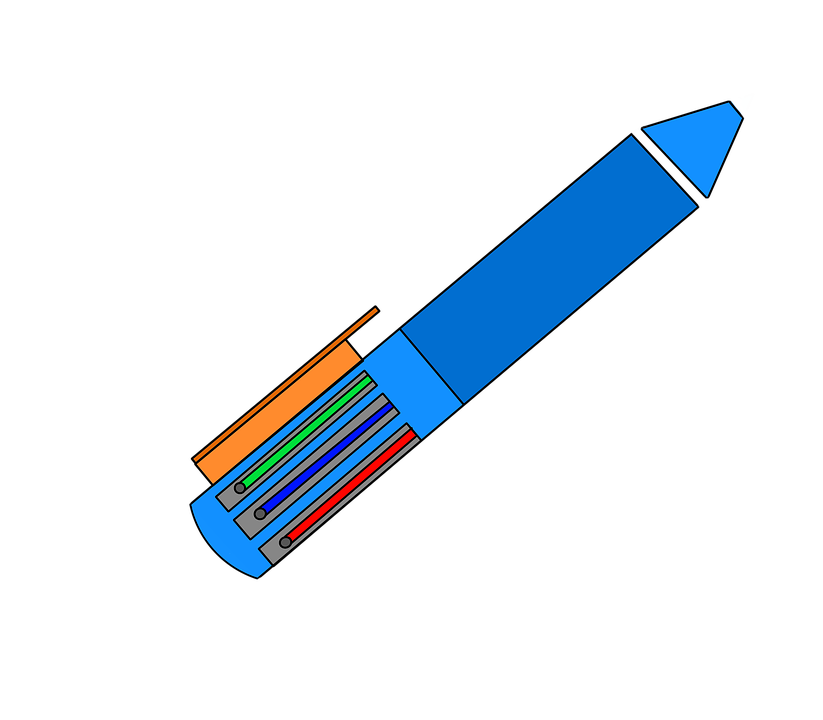 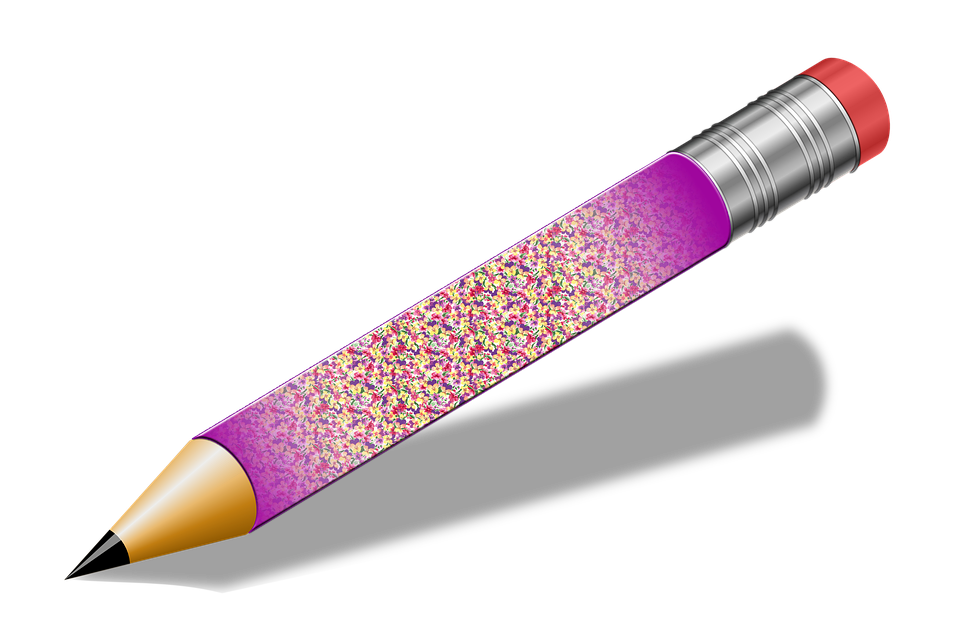 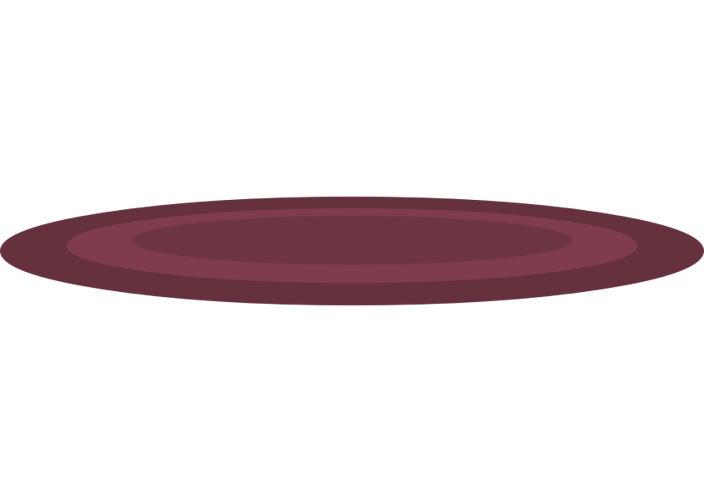 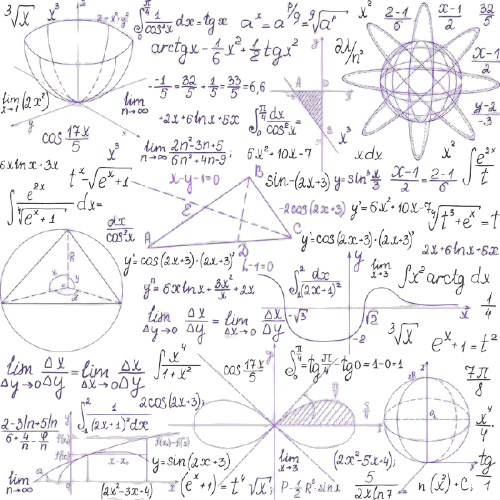 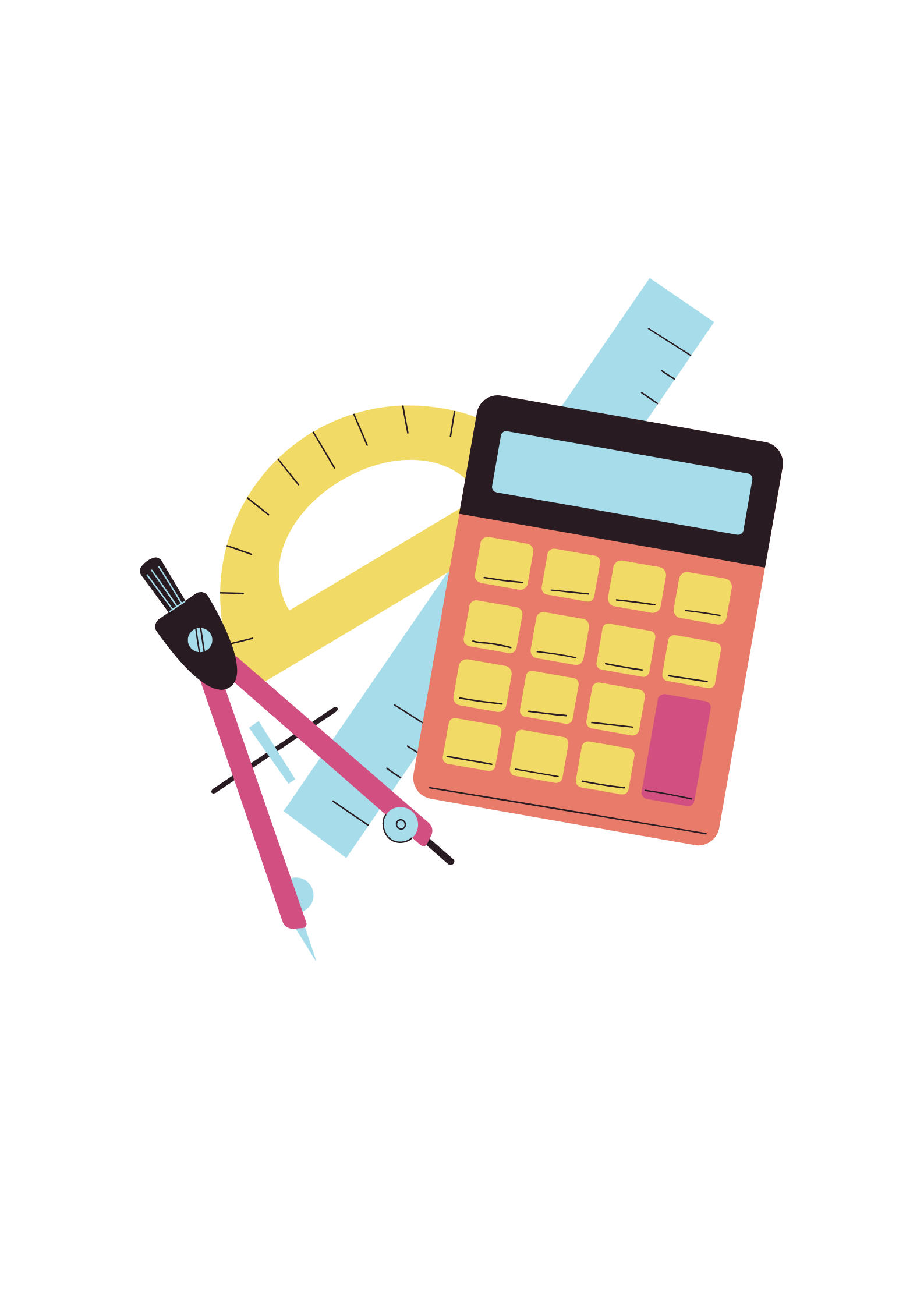 ١-٨
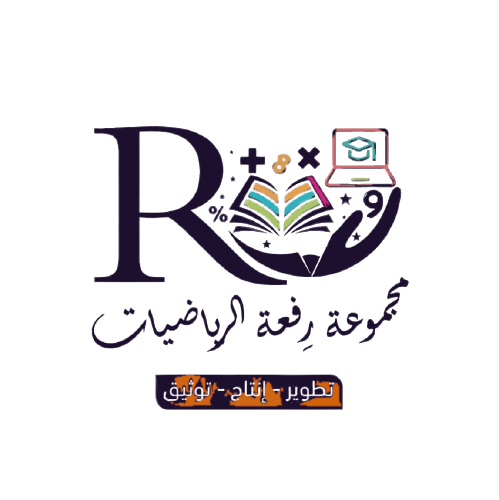 القوى والاسس
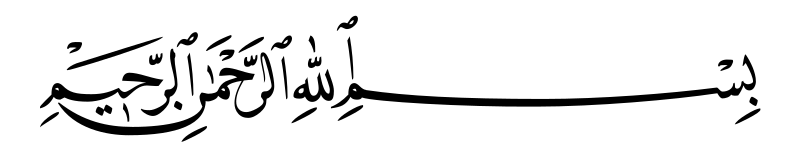 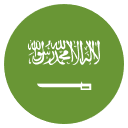 التاريخ   /    /  ١٤٤هـ
رقم الصفحة :
١-٨
القوى والاسس
فكرة الدرس
استعمل القوى والاسس في العبارات
المفردات
القوى
الأساس 
الاس
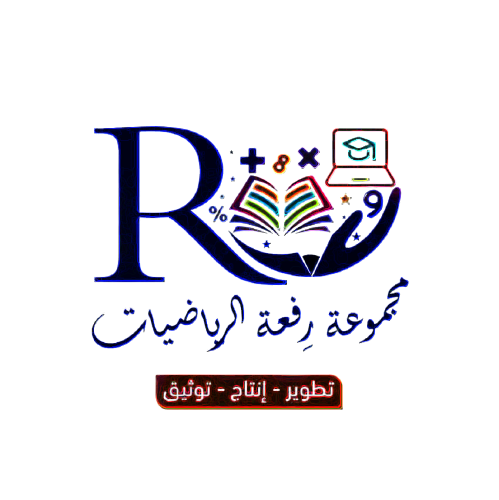 جدول الضرب
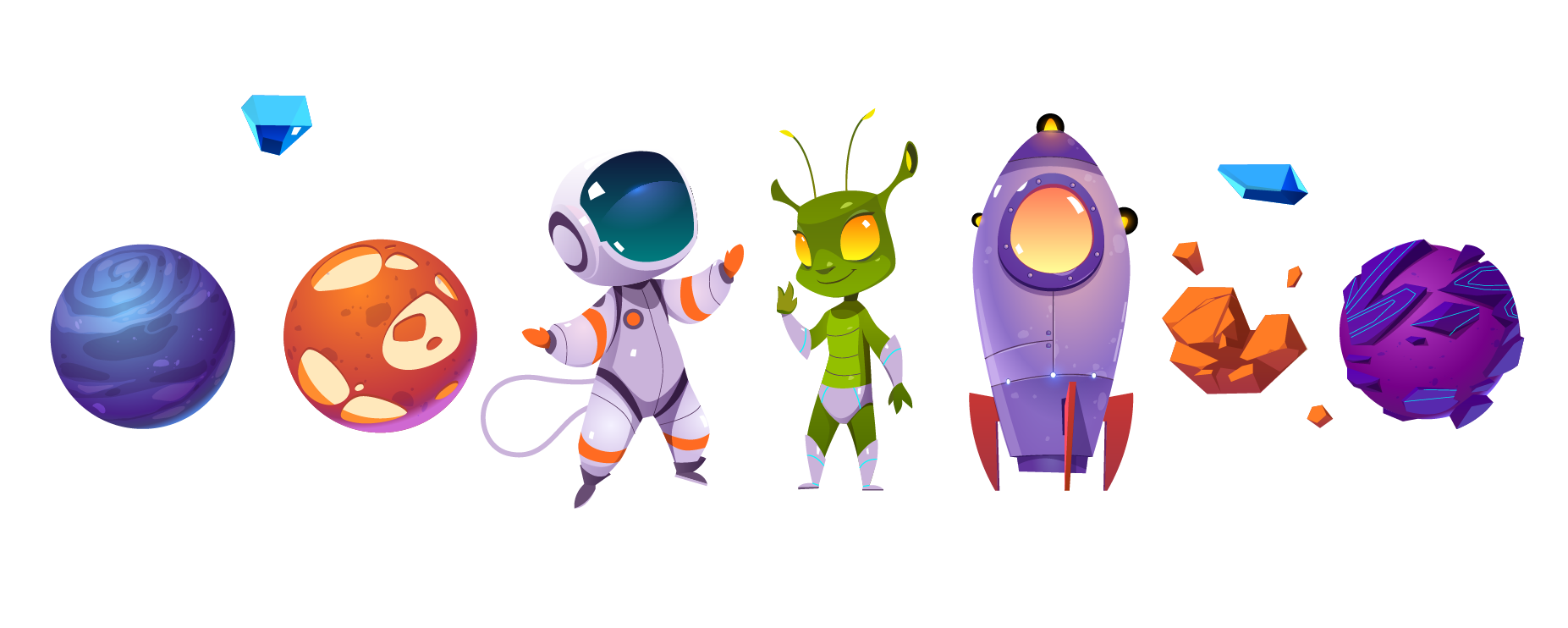 لوحة تعزيز النجوم
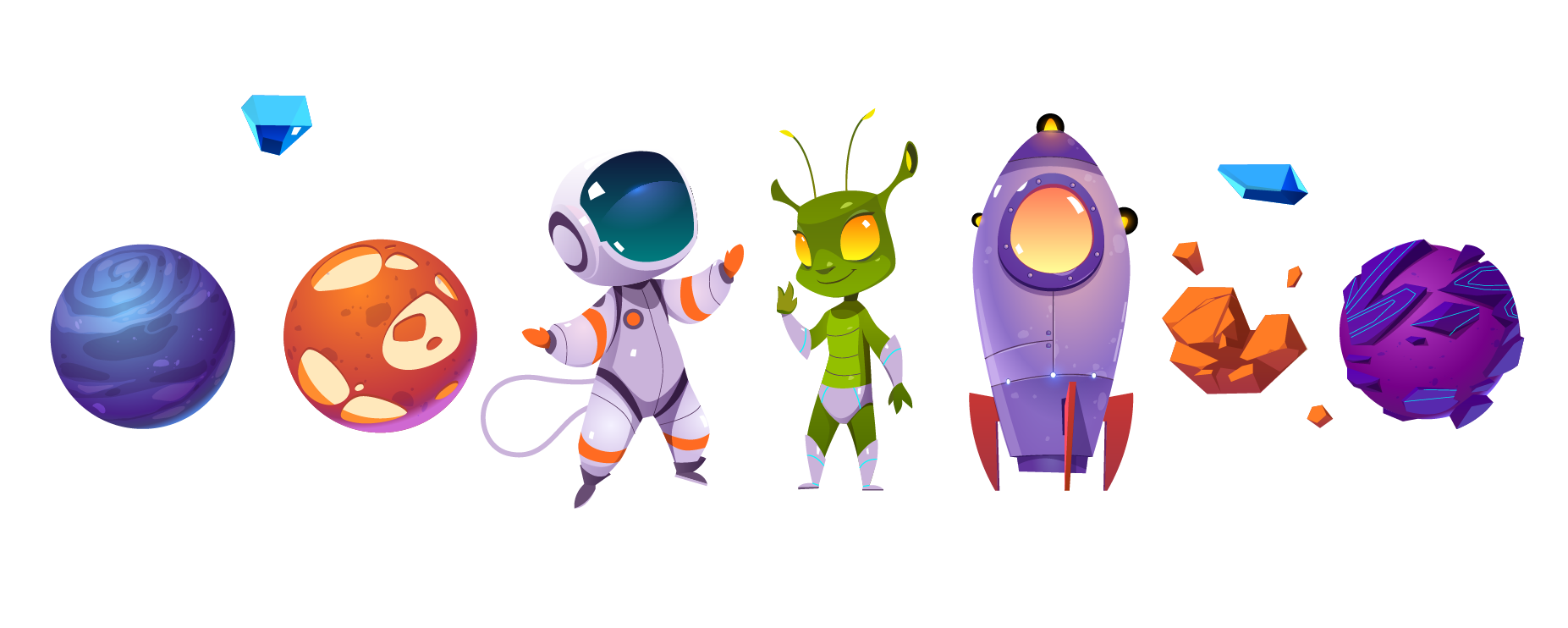 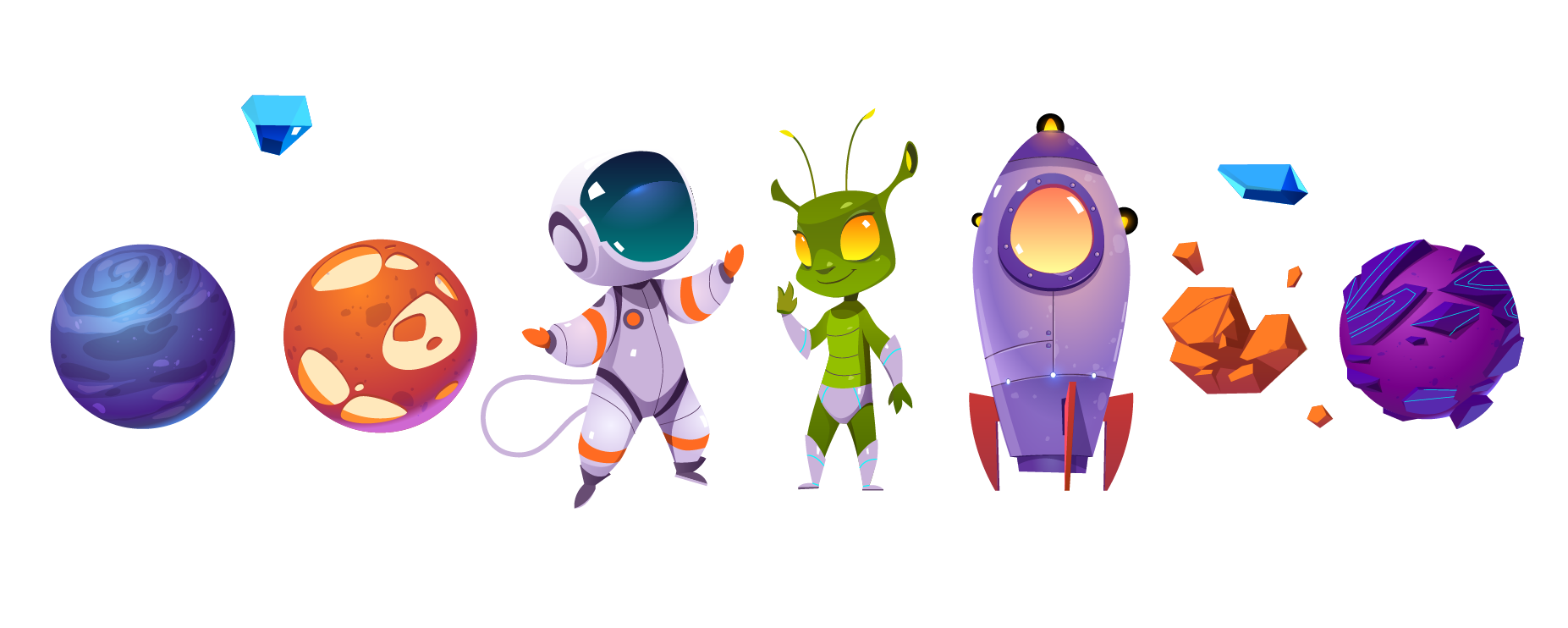 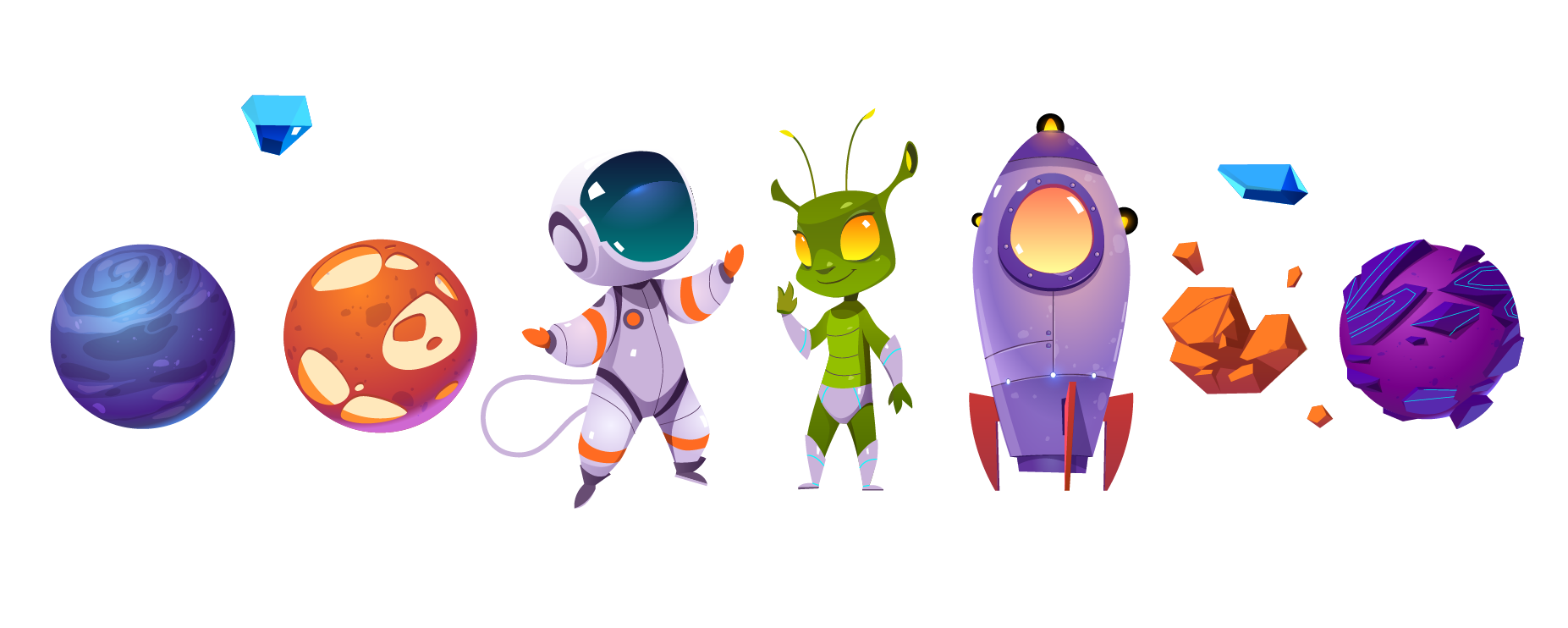 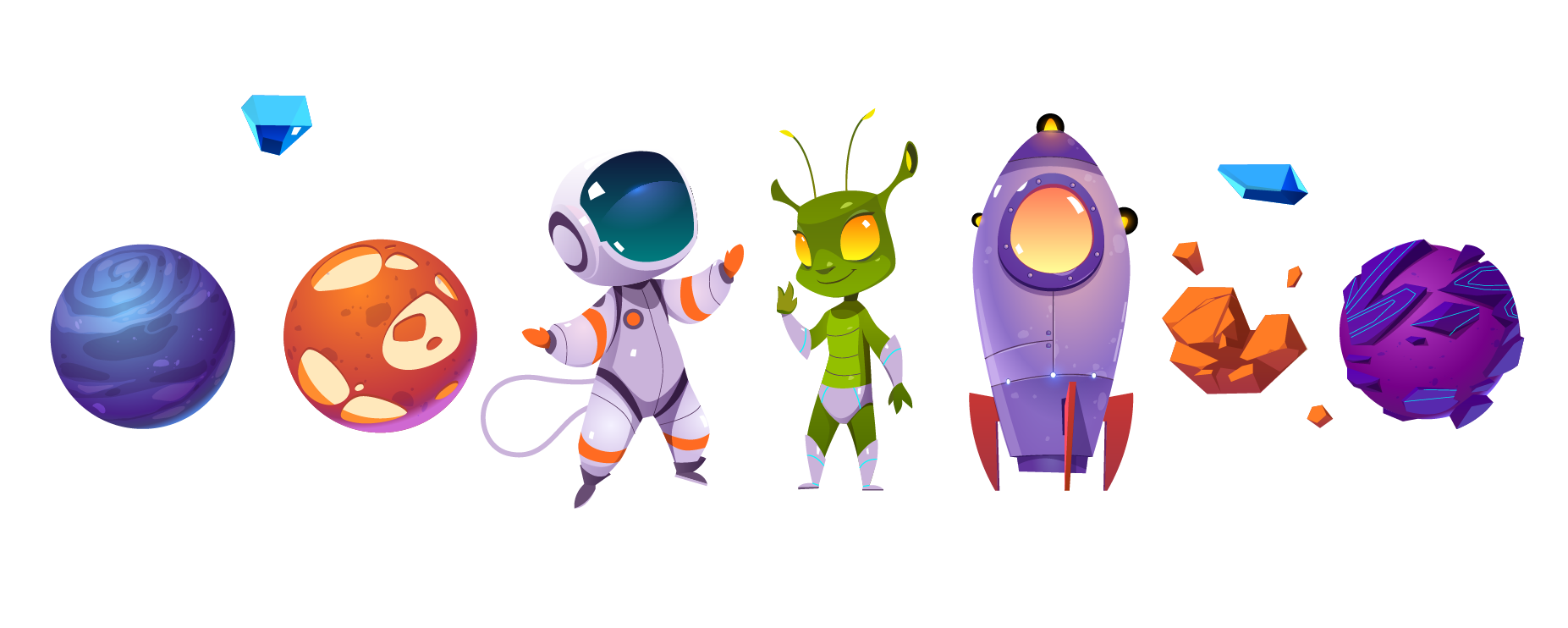 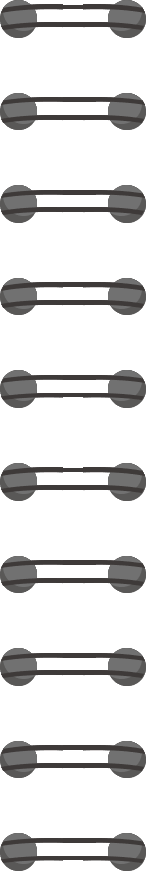 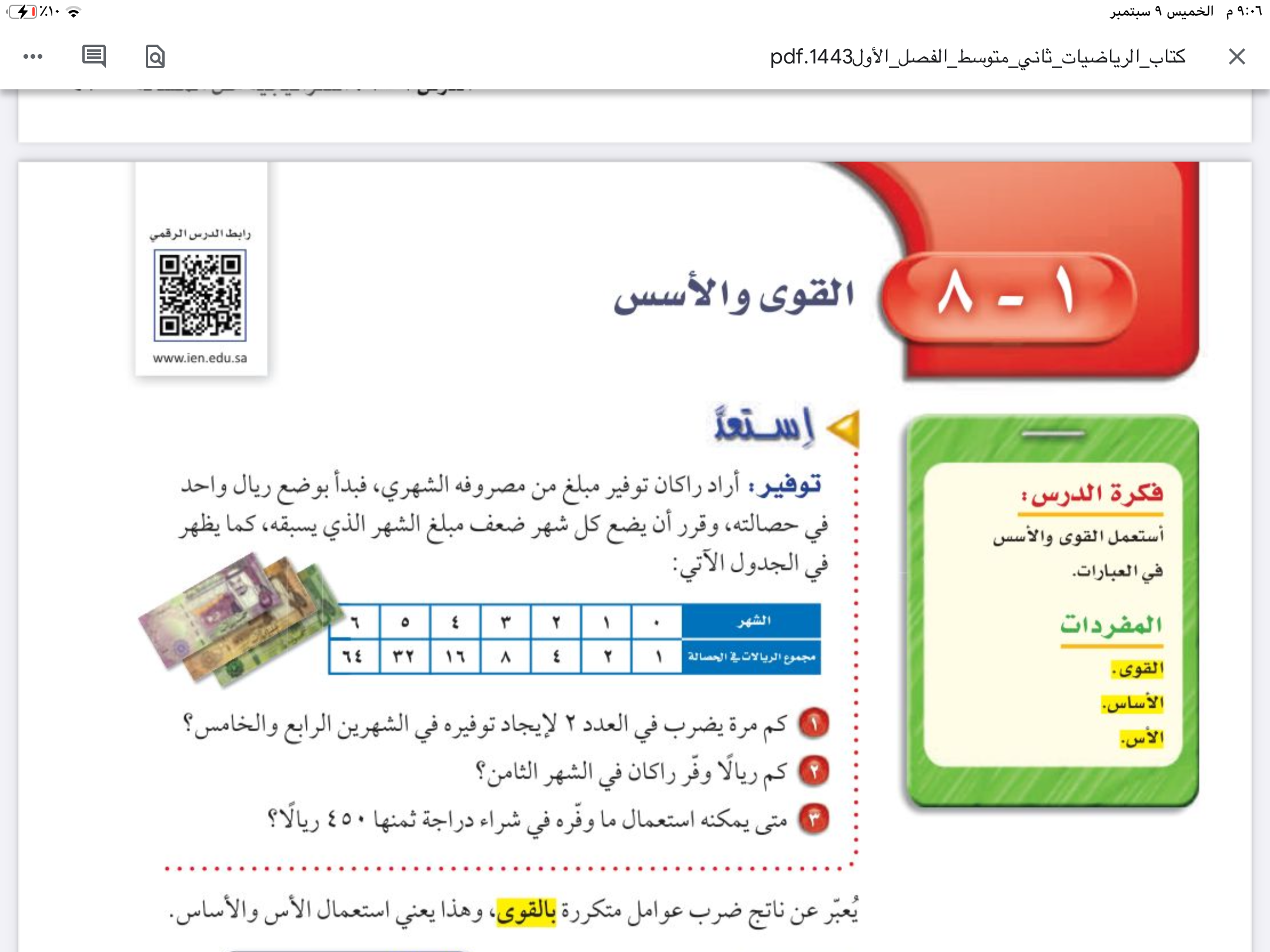 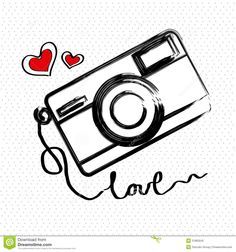 استعد
٤و ٥
٢٥٦
بعد ٩ اسابيع
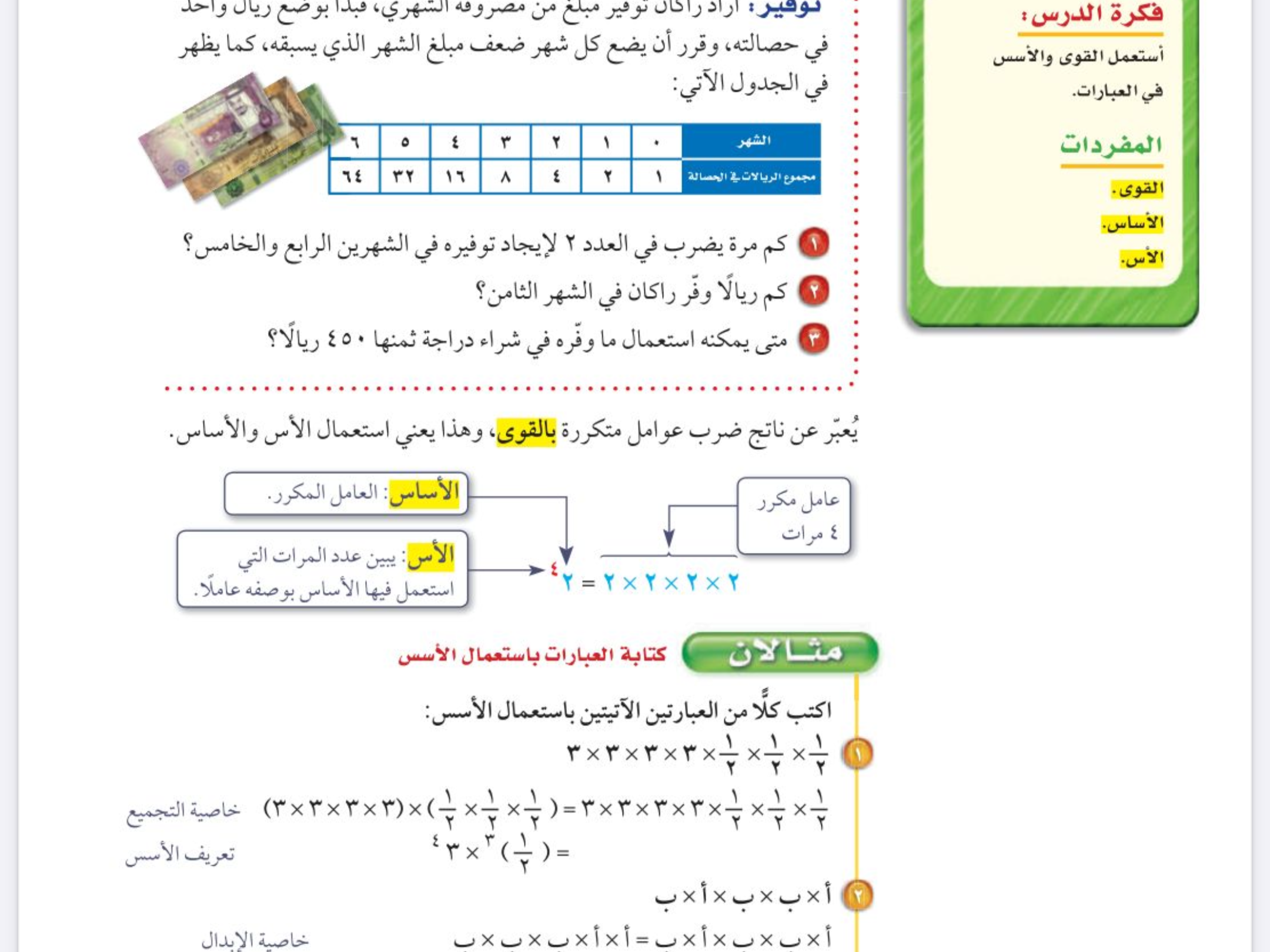 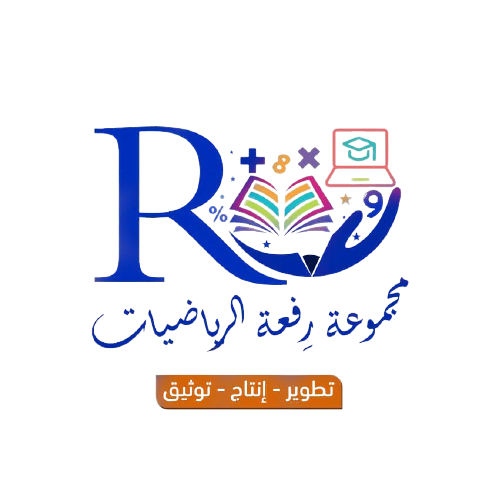 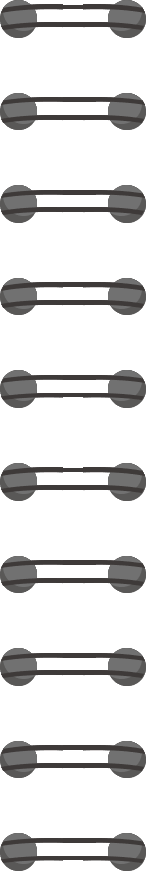 حل معادلات تتضمن أعدادا نسبية
=
١
١
١
١
١
١
١
١
١
١
٣٤
٤ × ٤ × ٤
٦٤
٦٥
٤٣
٩٨
٢
٢
٢
٣٢
=
نعبر عن حاصل ضرب عوامل متكررة بالقوى
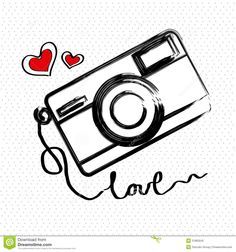 مثال :
اكتب العبارة التالية باستعمال الأسس :
مثال
× ٤٣
×        ×        × ٣ × ٣ × ٣ × ٣ =
أي عدد غير الصفر مرفوع للأس صفر يساوي ١
٠١٠٠٠ =
١
١
٠١٣ =
١
٠٣ =
أي عدد مرفوع للأس السالب هو النظير الضربي ( مقلوب ) لنفس العدد مرفوع لنفس الأس بالموجب
٨-٩ =
٣-٤ =
٥-٦ =
جد قيمة العبارة    ٤-٣
مثال :
٤-٣ =
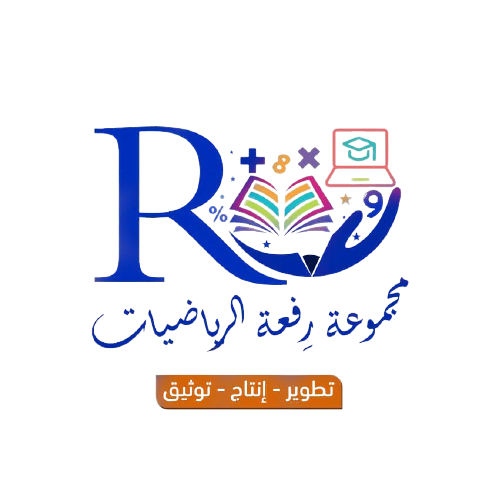 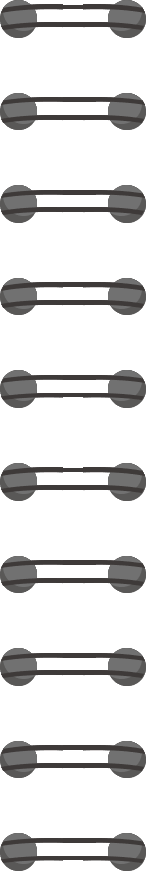 ٢
٢
٢
٢
=
٧
×
٧
×
×
×
×
×
٣
٣
٣
٣
٢
٣
(
)
×
٧
٢
٢
٢
ع
م
أ
ك
×
٦
حل معادلات تتضمن أعدادا نسبية
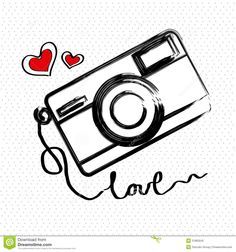 اكتب كلا من العبارات التالية باستعمال الأسس :
تحقق من فهمك
أ)
ع × م × م × ع =
ب)
ج)
٣ × ك × أ × ٢ × ك =
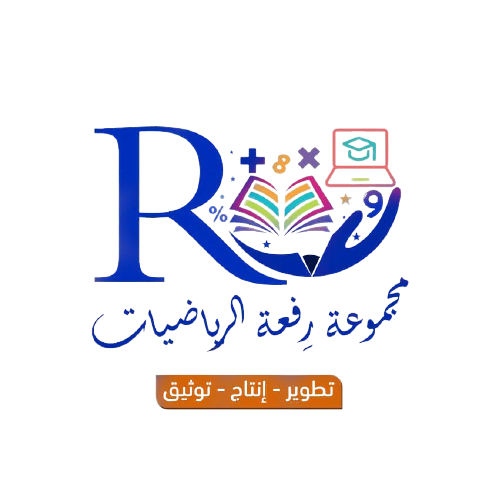 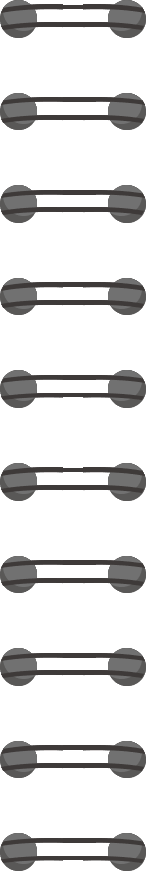 ٣
(
)
=
١
١
١
١
١
١
١
=
×
×
=
٣٣٧٥
١٥
١٥
١٥
١٥
١
=
٣٢
- ٥
٢ × ٢ × ٢ × ٢ × ٢
٢
=
٥
٢
حل معادلات تتضمن أعدادا نسبية
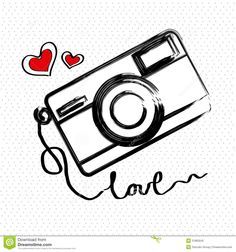 جد قيمة كل من العبارات التالية :
تحقق من فهمك
د)
هـ)
ف = - ٤      ،        م = ٩
و)
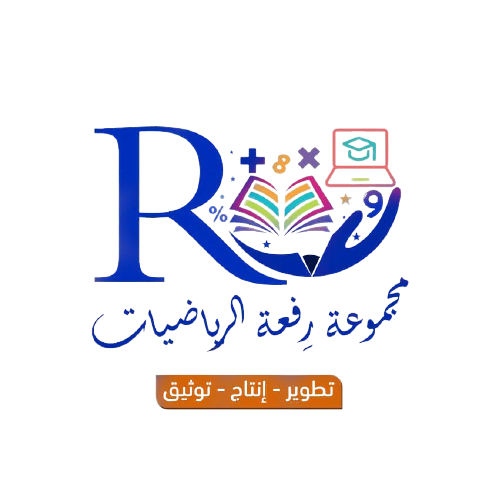 ١٢٩٦
١٦ × ٨١ =
ف٢ ×  م٢ =
- ٢٤ × ٢٩ =
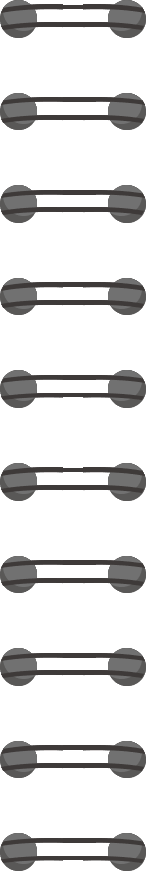 ٢
(
)
×
×
١
١
١
×
×
×
٢
٢
٢
٣
٢
ف
م
٥
٣
ع
ل
م
م
×
=
×
ف
ف
×
×
ف
حل معادلات تتضمن أعدادا نسبية
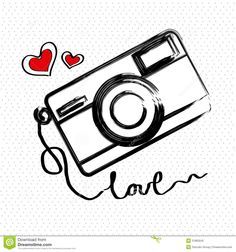 اكتب كلا من العبارات التالية باستعمال الأسس :
تاكد
٣٢ ×  ٣٣
٢ × ٢ × ٢ × ٣ × ٣ × ٣ =
١)
ع × ل × ع × ع × ل × ل × ع × ع =
٢)
٣)
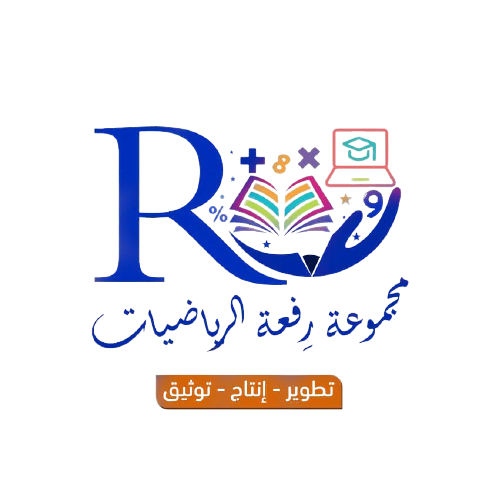 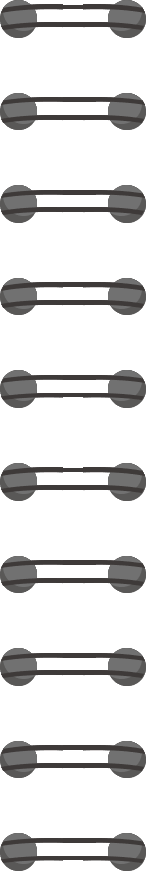 ٣
(
)
=
١
١
١
١
١
١
١
١
١
=
=
×
×
=
٣٤٣
٧
٧
٧
٧
١
١
=
=
٢١٦
٢٤٣
٦
- ٣
- ٥
٦ × ٦ × ٦
٣ × ٣ × ٣ × ٣ × ٣
٢
٦
٣
=
=
=
٣
٥
٦
٣
حل معادلات تتضمن أعدادا نسبية
جد قيمة كل من العبارات التالية :
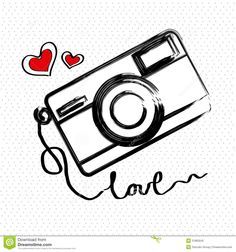 تاكد
٦٤
٢ × ٢ × ٢ × ٢ × ٢ × ٢  =
٤)
٥)
٦)
٧)
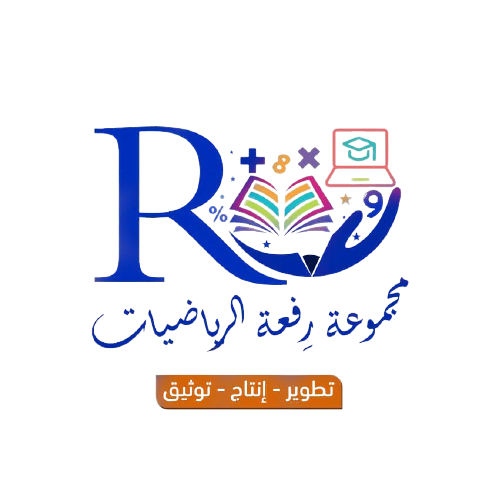 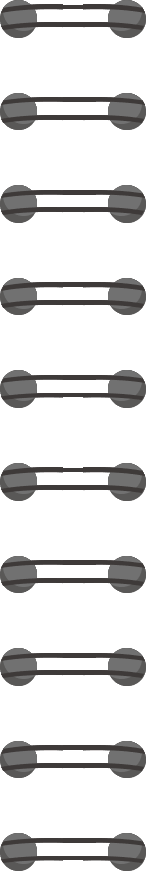 ٢١
١٠
=
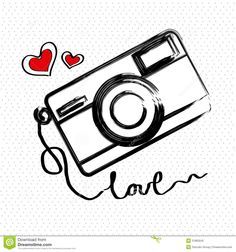 حل معادلات تتضمن أعدادا نسبية
تاكد
يوجد على وجه الكرة الأرضية ٢١١٠ كجم من الماء تقريبا ، وهذا يتضمن

 المحيطات والأنهار والبحيرات والقمم الثلجية وبخار الماء . جد قيمة ٢١١٠  .
٨)
١٠٠٠٠٠٠٠٠٠٠٠٠٠٠٠٠٠٠٠٠٠
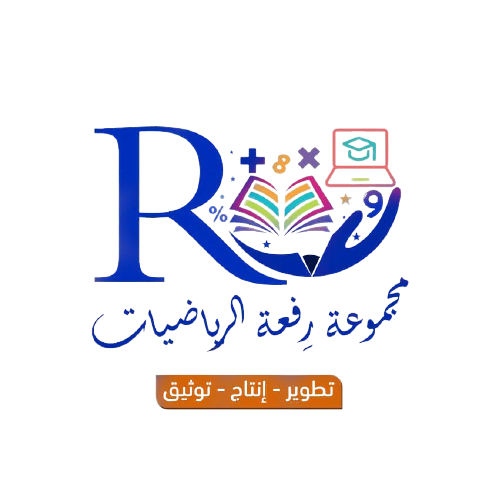 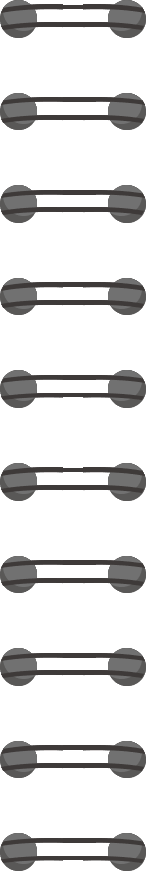 ٢
(
)
×
×
×
×
١
١
١
×
٤
٤
٤
٢
م
م
×
ب
×
=
×
ب
م
٢
٢
٣
٣
٢
٥
٣
ب
٢
ن
ص
×
×
حل معادلات تتضمن أعدادا نسبية
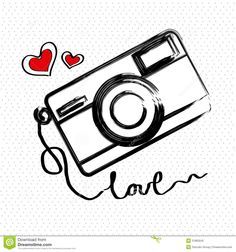 اكتب كلا من العبارات التالية باستعمال الأسس :
تحقق من فهمك
٢٨ ×  أ
٨ × ٨ ×  أ  =
١٠)
٥ × ب × ٣ × ب × ب × ٣  =
١١)
١٢)
ن × ٢ × ٢ × ن × ص × ن × ص =
١٣)
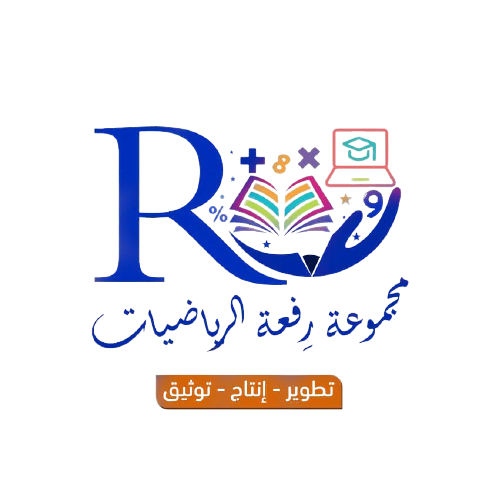 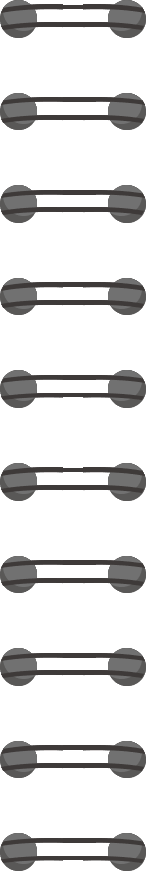 ٣
٢
٢
٣
=
×
٢
(
)
=
=
×
٩
١
١
١
١
٩
١
١
=
=
٥
٢٥
٢٥
١
١
=
=
٦٢٥
٧٢٩
- ٤
- ٣
٥ × ٥ × ٥ × ٥
٩ × ٩ × ٩
٥
٩
=
=
٤
٣
٥
٩
حل معادلات تتضمن أعدادا نسبية
جد قيمة كل من العبارات التالية :
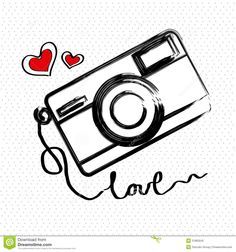 تدرب
٨
٢ × ٢ × ٢ =
١٦)
١٩)
٢٠)
٢١)
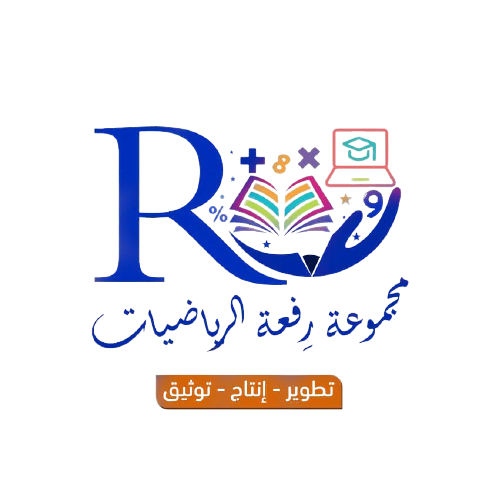 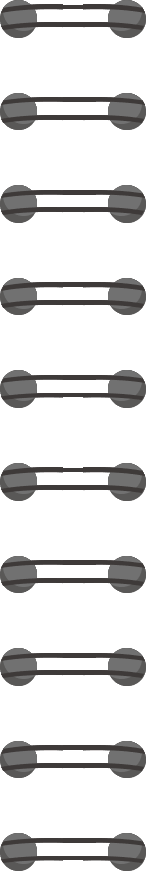 ٥
٥
٥
١٣٥
١
٦
٦
٦
٢
٢
ك =  ٣      ،        ن =
٨١ ×       =
=
٤٣ ×        =
٦٧
حل معادلات تتضمن أعدادا نسبية
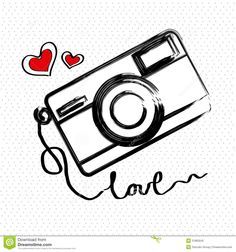 جد قيمة كل من العبارات التالية :
تدرب
س =  ١      ،        ص =  ٣
٢٥)
٨١
١ × ٨١ =
س٣ ×  ص٤ =
٣١ × ٤٣ =
٢٧)
٢٧
ك٤ ×  ن =
٢
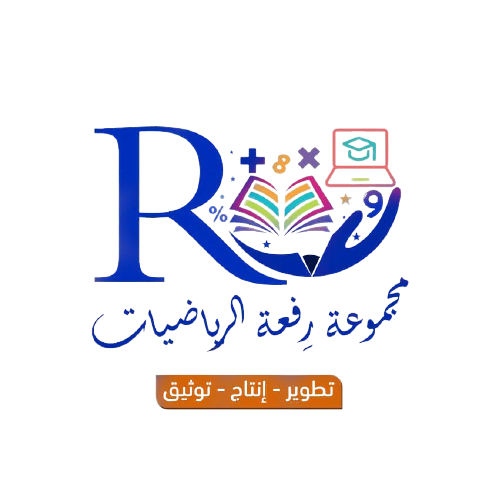 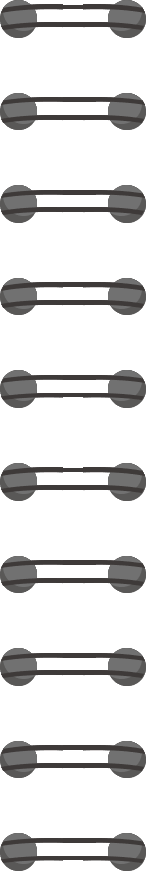 ( ٠.٢ )٣
١
١٢٨
٣
=
=
١
١٢٥
١٢٥
١٢٥
٤ × ٣٢ ×
×
٤ × ٣٢
١
=
٣
٥
٣٣ × ٢١٠
٩ × ٣ × ١٠٠
٢٧ × ١٠٠
٣
٨
١
١
=
٤
٤
٣
=
=
١
١
٢
)
)
)
(
(
(
=
=
١٠٠
١٠٠٠
١٦
٢٠٠٠
٩ × ١٠٠ × ١٠٠
٩ × ١٠٠٠
٢٣ × ٤١٠
٢
٢
١٠
×
×
=
×
حل معادلات تتضمن أعدادا نسبية
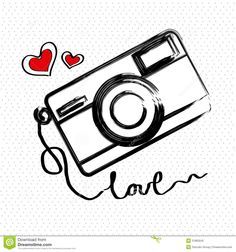 جد قيمة كل من العبارات التالية :
تدرب
٥ × ٨ × ٤٩ =
٥ × ٣٢ × ٢٧=
١٩٦٠
٣٢)
٣٦)
٤ × ٥٢ × ٥-٣=
٣٨)
١
٤٠)
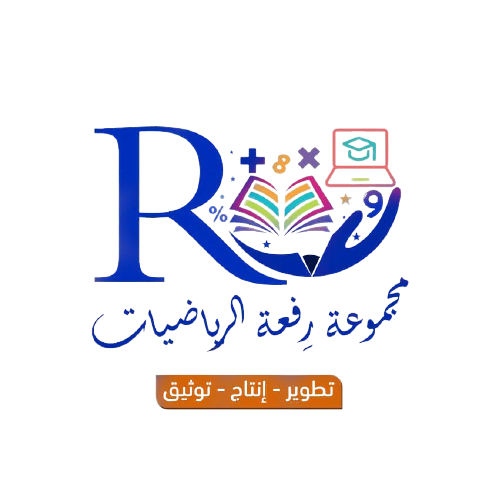 ٢
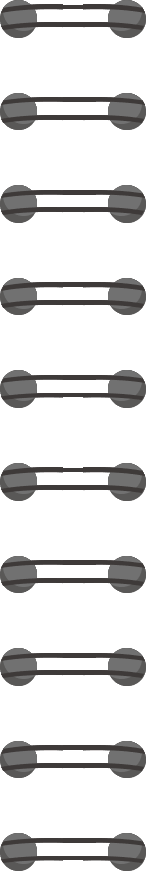 رتب                              من الأصغر إلى الأكبر دون ايجاد القيم ، واذكر السبب .
٦ــ ٢ ،   ٢٦  ،  ٠٦
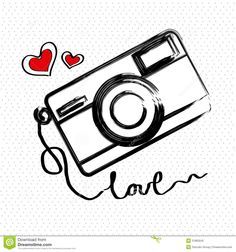 حل معادلات تتضمن أعدادا نسبية
مهارات تفكير عليا
٤١)
الترتيب :
٦ــ ٢ ،   ٠٦  ،  ٢٦
القوة السالبة  <  القوة الصفرية  <  القوة الموجبة
السبب :
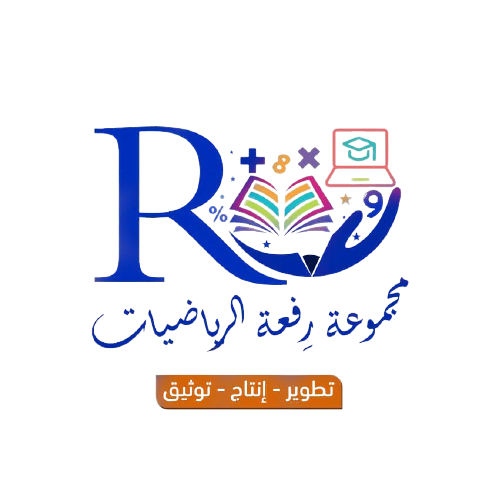 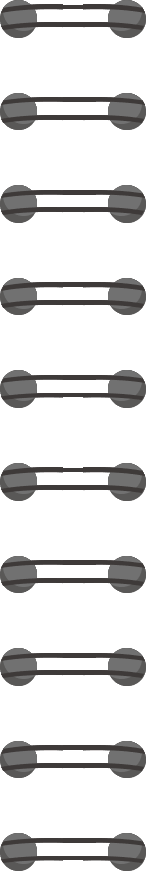 ١
١
١
٣
٩
٢٧
حل معادلات تتضمن أعدادا نسبية
أكمل النمط التالي :
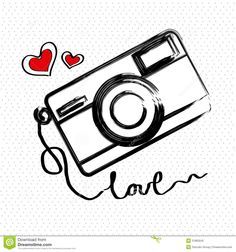 ٤٣=  ٨١
÷ ٣
مهارات تفكير عليا
٣٣=  ٢٧
÷ ٣
٤٢)
٢٣=  ٩
÷ ٣
١٣=
÷ ٣
٣
٠٣=
÷ ٣
١
٣-١=
÷ ٣
٣-٢=
÷ ٣
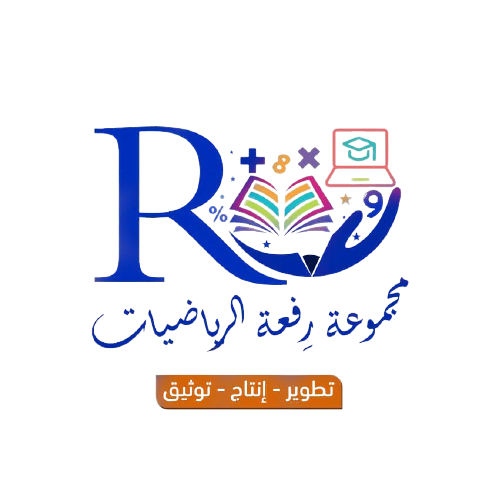 ٣-٣=
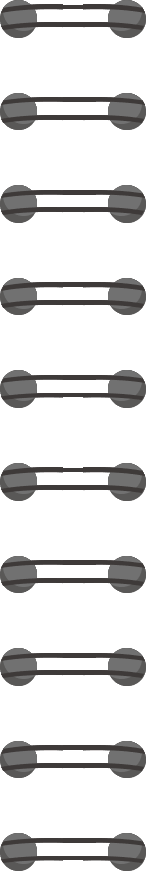 اكتب عبارة بأس سالب ، قيمتها بين صفر ،
١
١
١
١
٢
٤
٤
٢
حل معادلات تتضمن أعدادا نسبية
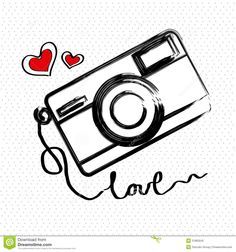 مهارات تفكير عليا
٤٣)
٢-٢
العبارة هي :
٢-٢ =
حيث :
<
<
٠
حيث :
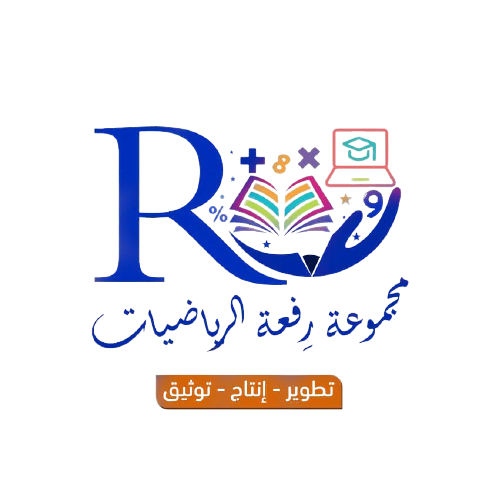 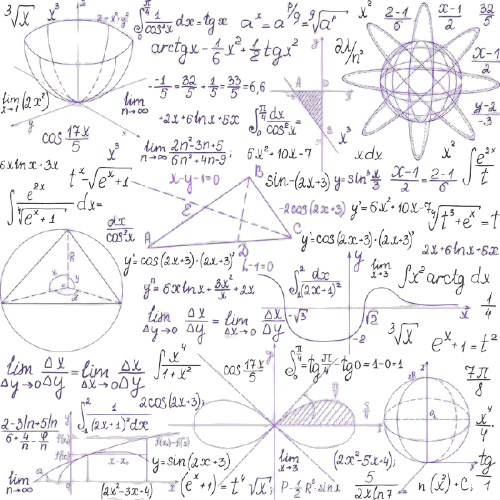 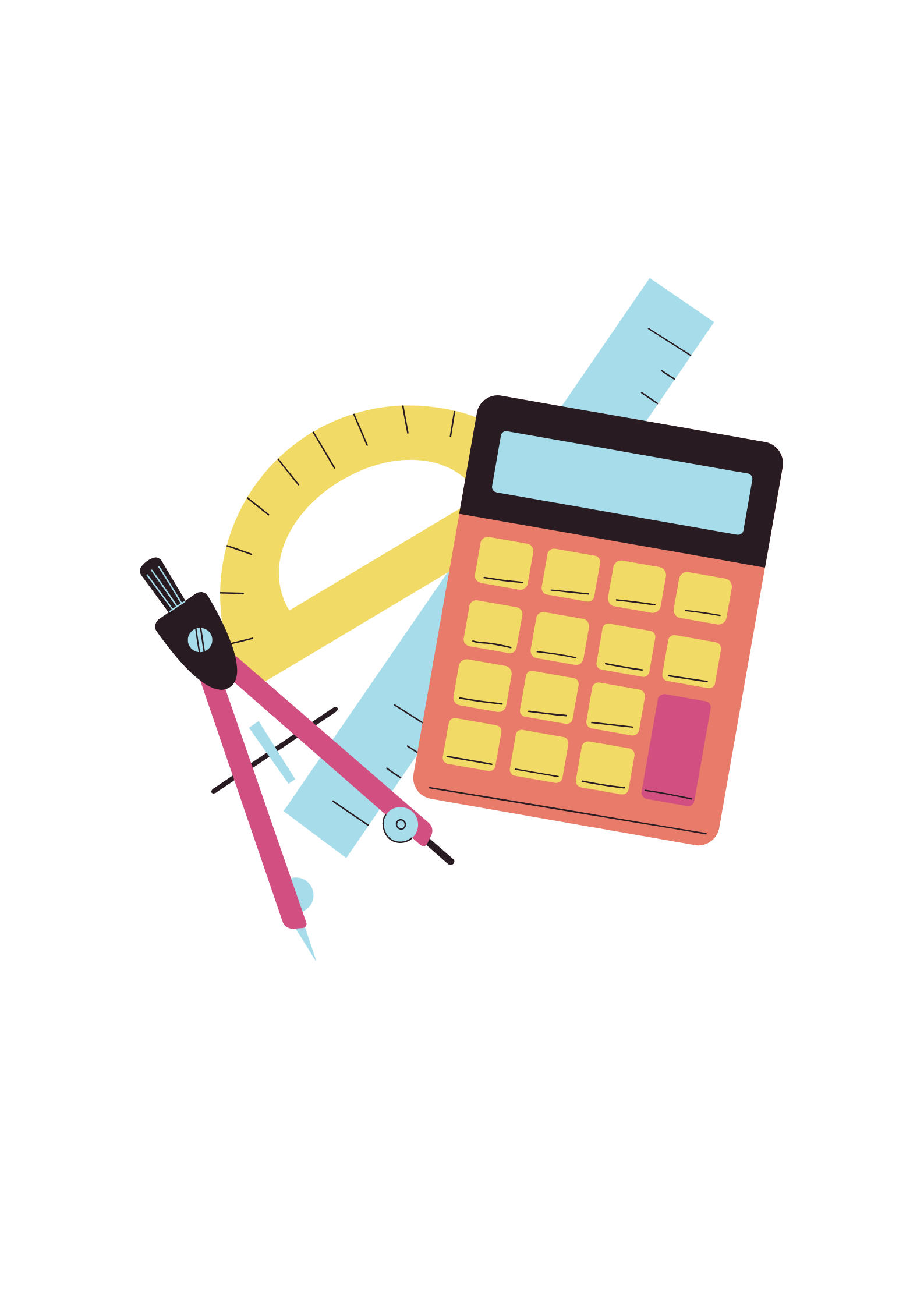 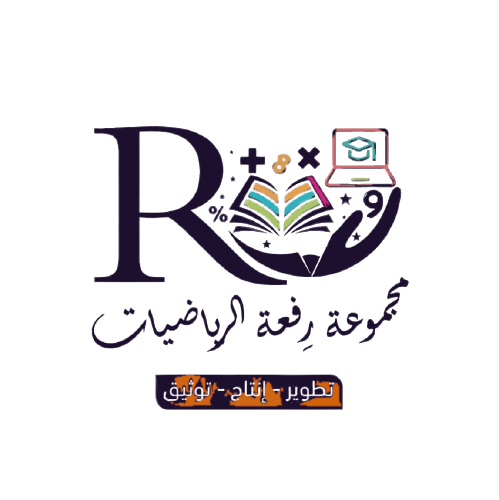